Potential Observations of Jovian Rings with MAJIS
1
IAPS 9-10/10/2019
JUICE - MAJIS – STM#5
Scientific goals
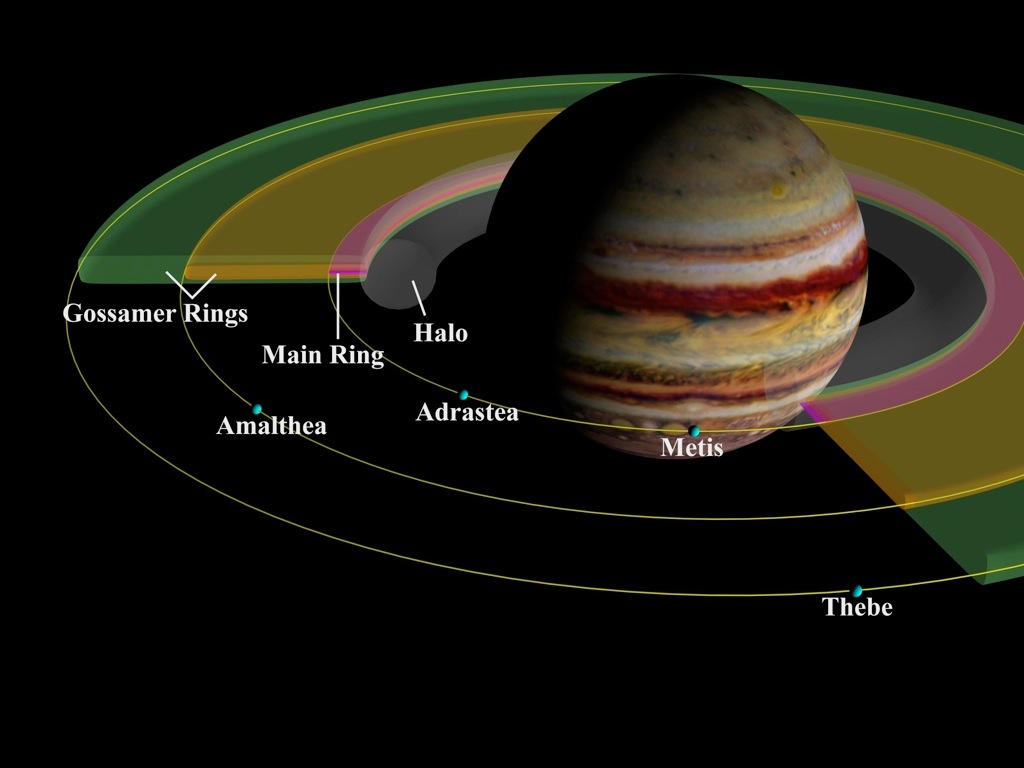 See STM#2 for ring overview
2
IAPS 9-10/10/2019
JUICE - MAJIS – STM#5
Scientific goals
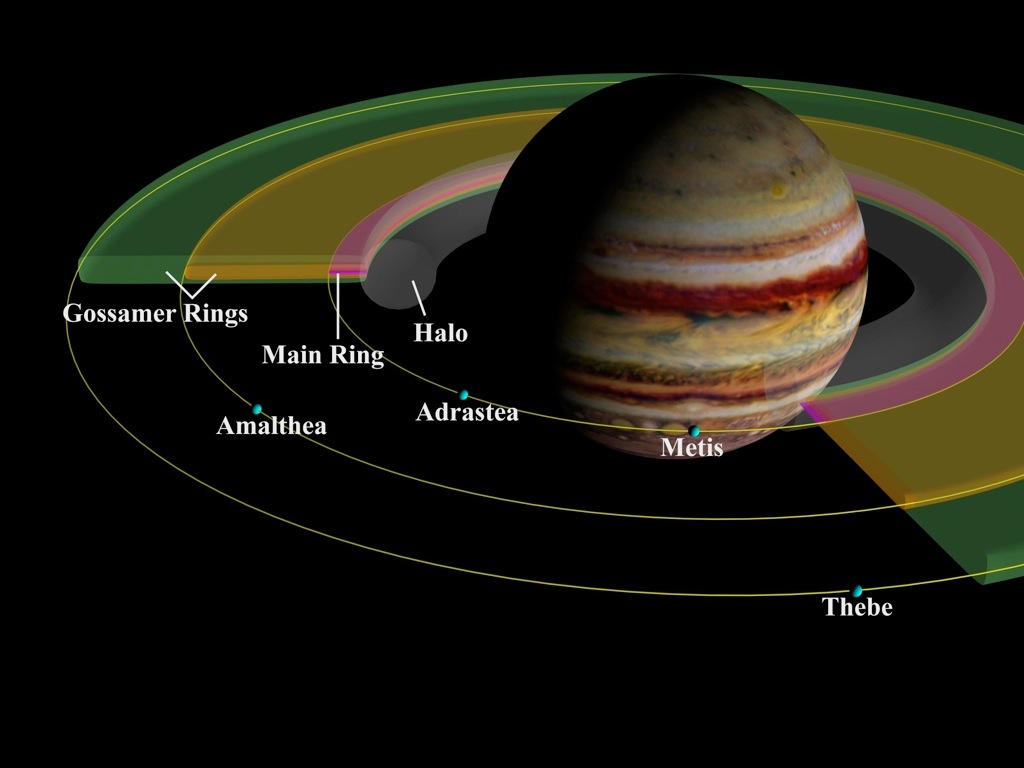 Composition of the jovian rings 
Look for compositional variations between macroscopic bodies and dust component
Monitor phase curves of rings
Study 3-D structure and particle size distribution of the system
Composition of irregular satellite Amalthea
See STM#4 for rings overview
3
IAPS 9-10/10/2019
JUICE - MAJIS – STM#5
Ring observations by MAJIS: very challenging!
Low phase: I/F(main rings as viewed edge-on) ~ 10-7 -10-6 => <1e-/px/s
High phase: I/F(main rings) ~ 2.10-5 => ~10-20 e-/px/s 
Surface brightness of optically thin rings brightens as 1/sin|B| (B elevation angle), since the particles appear to be packed more closely as seen from the observer’s perspective.
Operational constraints
100 kHz readout mode (lowest RON)
Acquisition at far distance  (>8.105 km at closest approach) to mitigate the spikes issue (<1 e- impacts/s) impacting the resolution (IFOV=120 km before binning)
Baseline: spatial binning x4 providing IFOV = 480 km, swath = 100 pixels, spectral binning (x4), Integration time (per line): ~10 s
Expected SNR ~10 (at best)
4
IAPS 9-10/10/2019
JUICE - MAJIS – STM#5
MAJIS observations listed for WG2 and level 0 analysis
A- Radial mosaic of the jovian rings at high phase
B- Radial and azimuthal structure of the main rings region at low elevation (~<0.5deg), high phase
C- Main ring observation at low phase
D- Monitor phase curves of main rings
E- Composition of inner satellite Amalthea (few pixels)
F- Star occultations
5
IAPS 9-10/10/2019
JUICE - MAJIS – STM#5
Estimate of DV
6
IAPS 9-10/10/2019
JUICE - MAJIS – STM#5
Observation opportunities
Low DV request
Opportunities studied by Nicolas and Claire (star occultation excluded) for level 0, case 4 segmentation plan
On-going iteration 
Occultation observations need to be consolidated in the future (star atlas, signal, Tint, S/C inertial capabilities)
Occultations are challenging as star to be kept in the slit:
MAJIS Rq: 15,5 arcsec vs 16,6 arcsec (SC last pointing error budget for ACE)
7
IAPS 9-10/10/2019
JUICE - MAJIS – STM#5